Dearest,
It has been an eon since my sensory neurons last exchanged messages with my brain to email you.
Your blue iris attracts me electrostatically, but the fear of your father repels me with proportional force.
I want to hold you like a Venus flytrap holds an insect prey.
For every action, there is an equal and opposite reaction. 
Therefore, I hope the force of your love equals mine.
From your,
Gravitational Attraction
Dear Fergus,

You are an idiot.

That’s all.
Scientists
Everyone else
#1
Know your idea
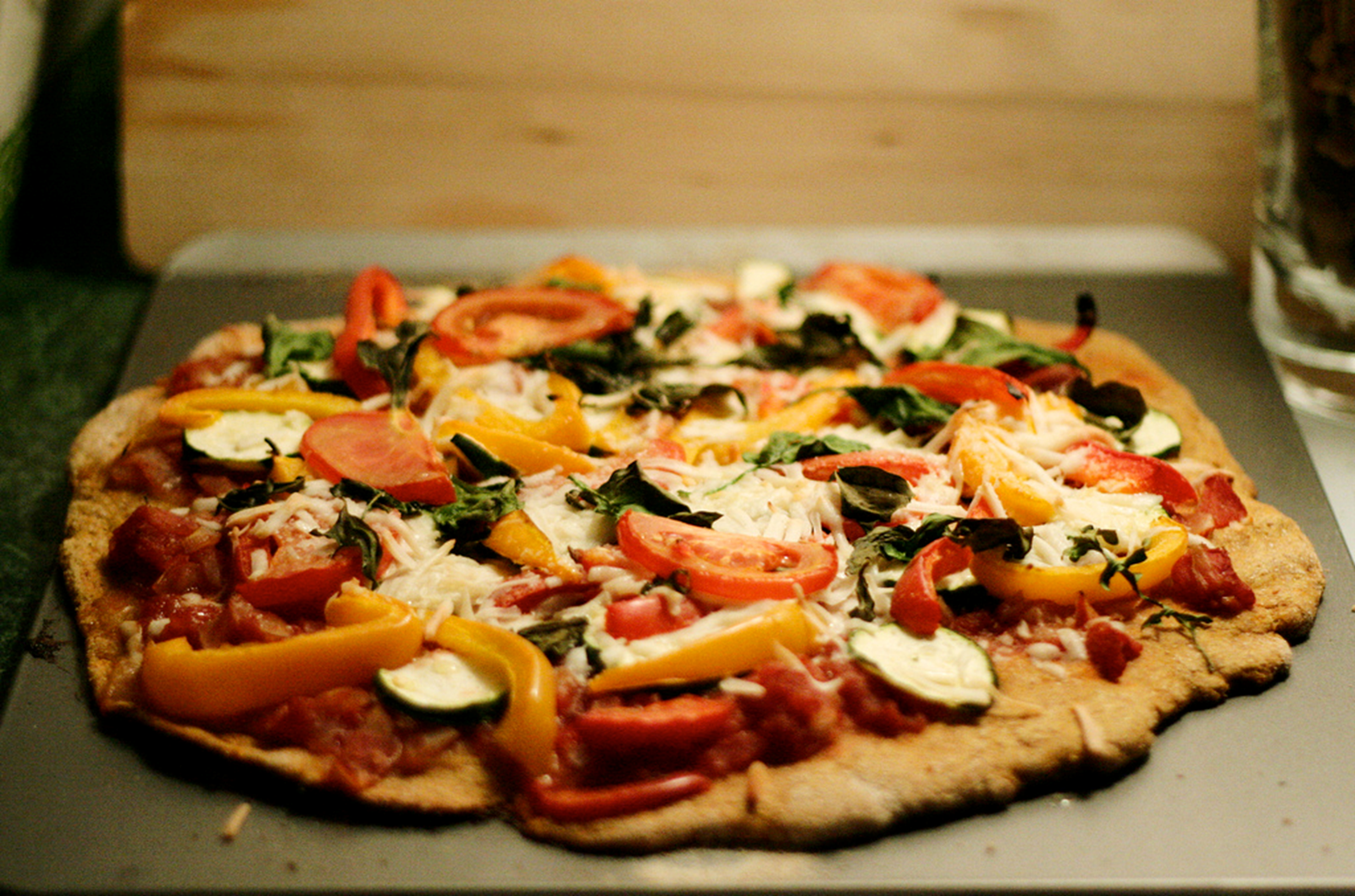 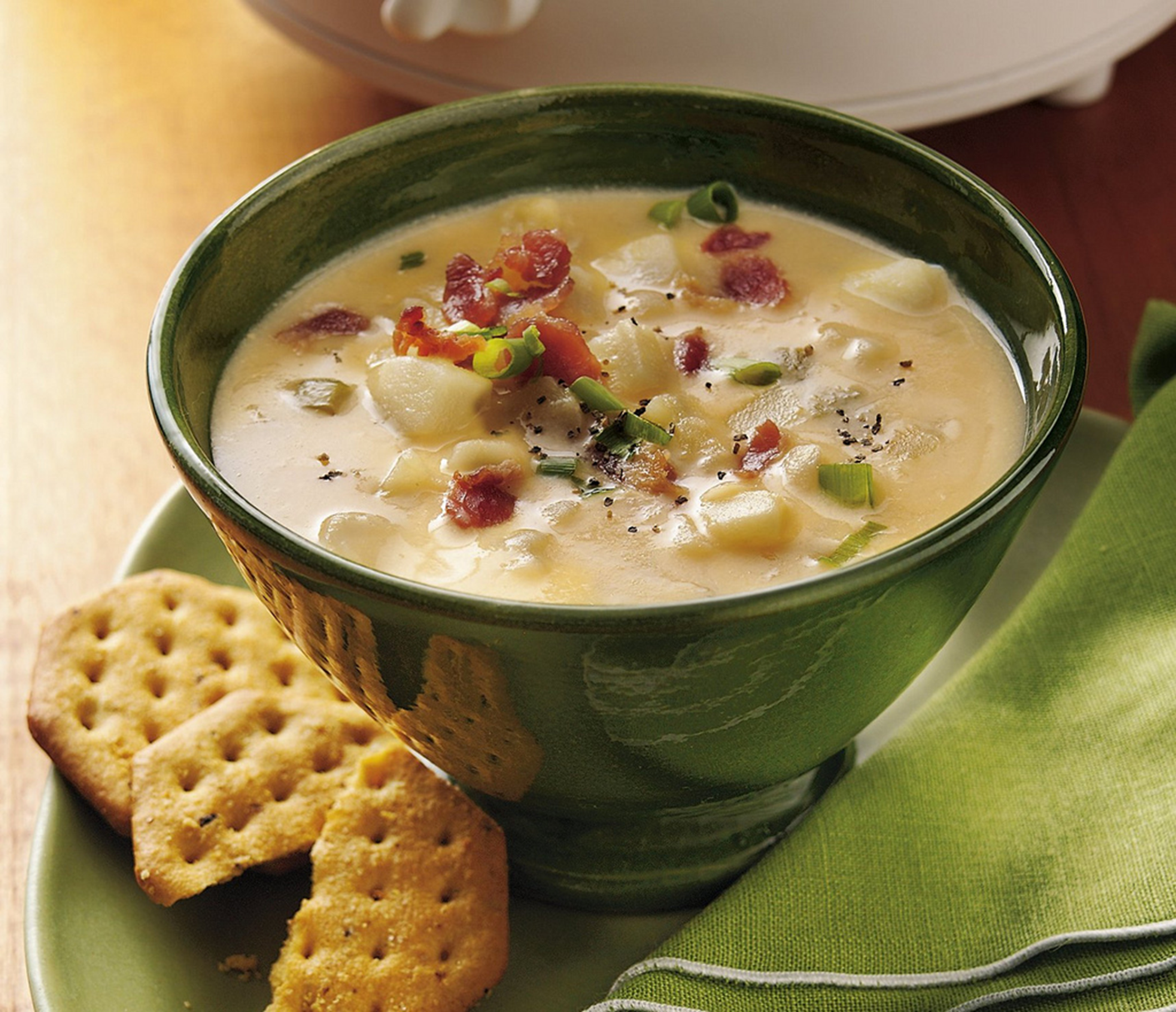 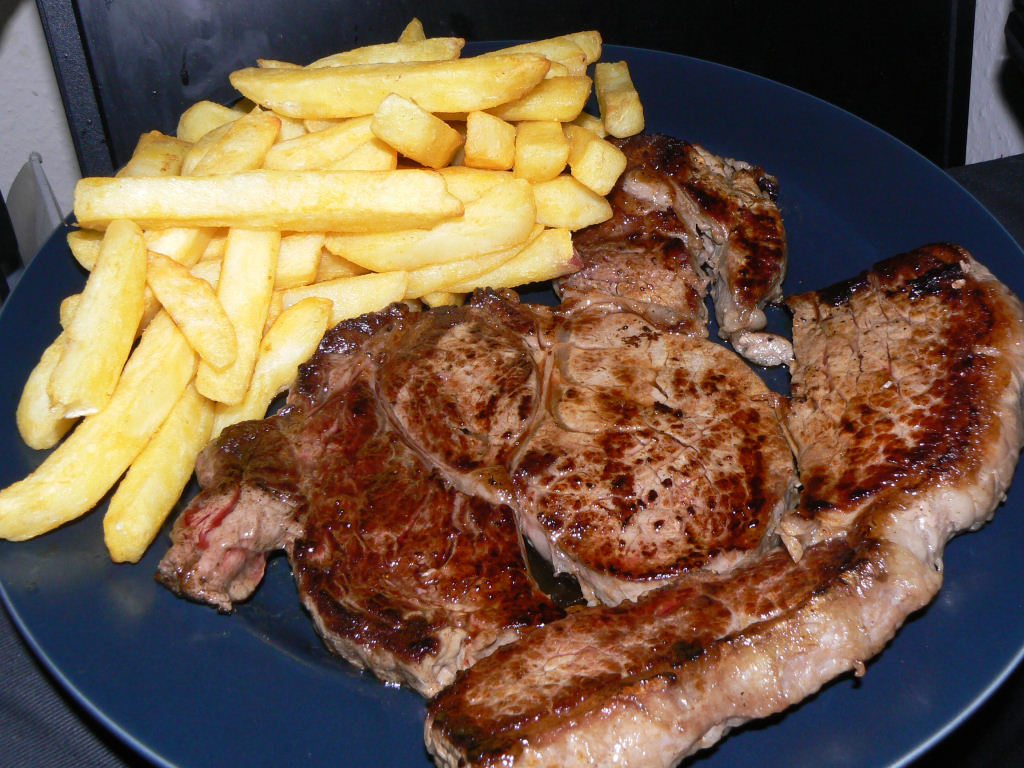 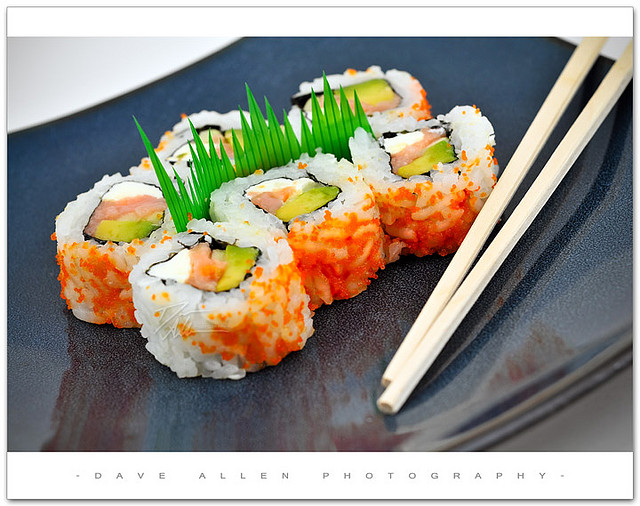 Pick one
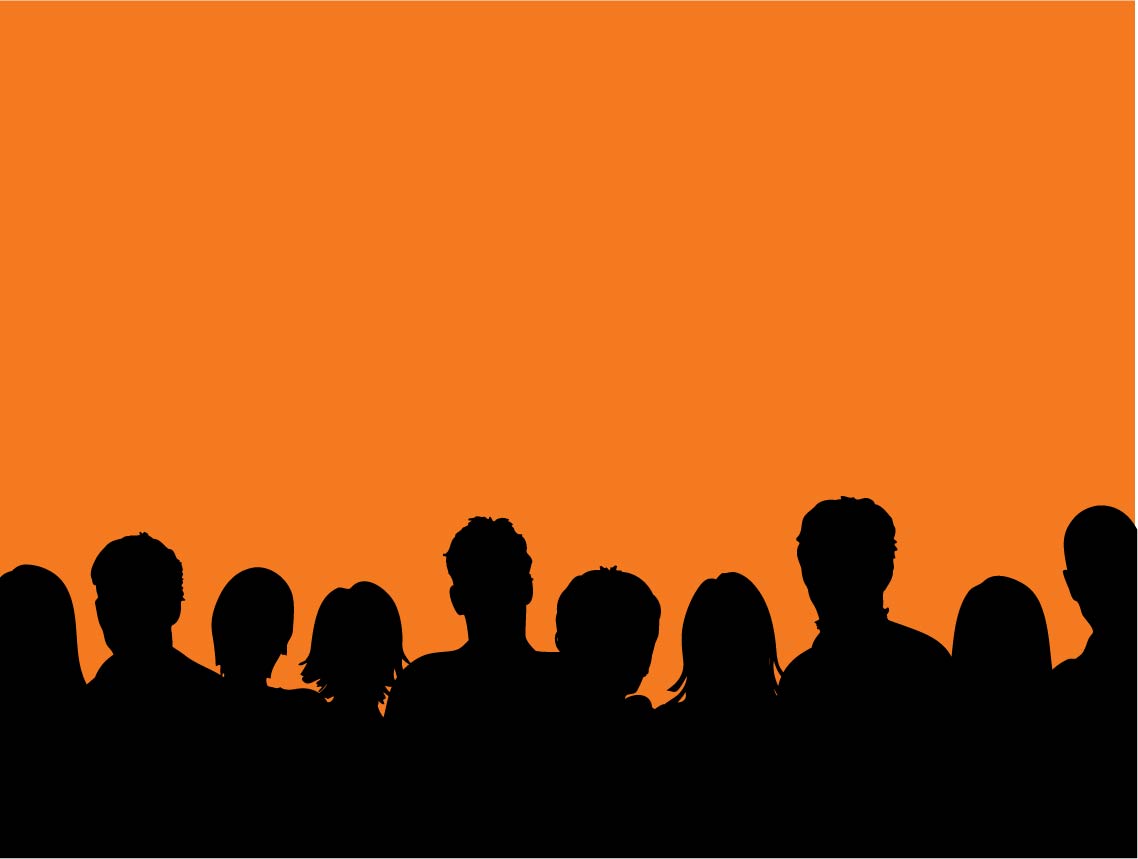 #2
Know your 
audience
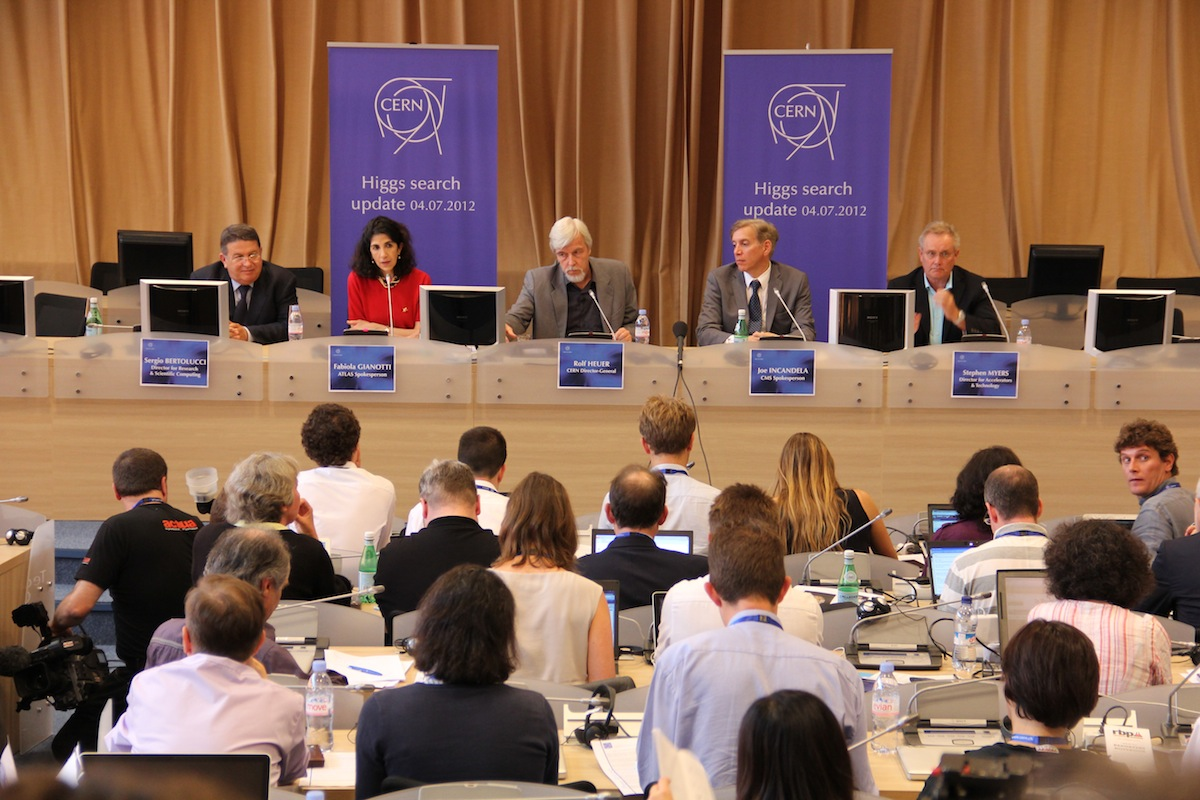 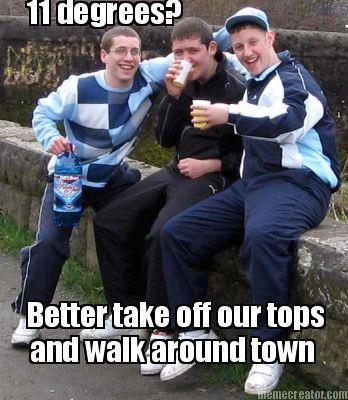 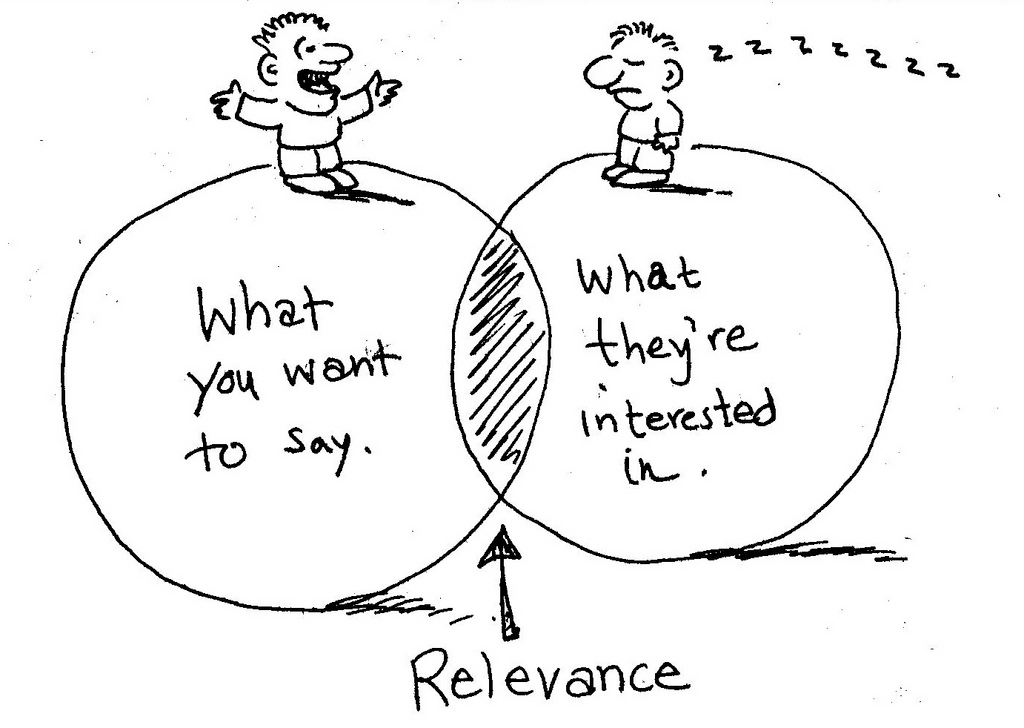 Word up
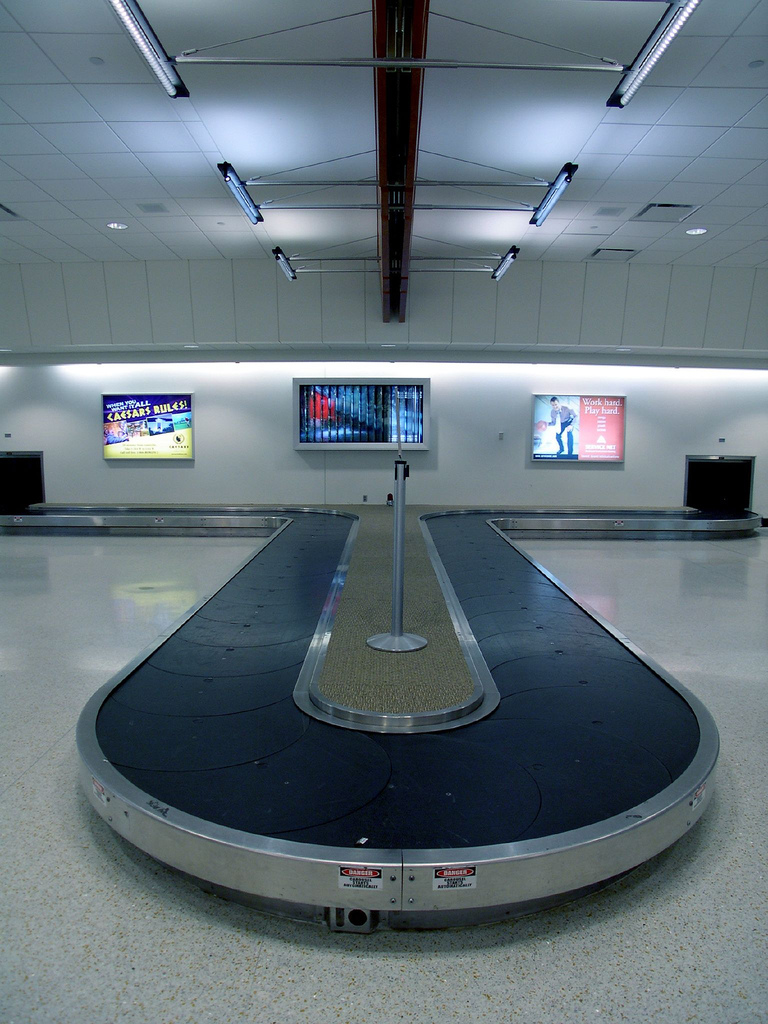 utilise = use
identify = find
component = part
derive = work out
model
P
X
∆
R
Z
O
Q
c
y
∆
D
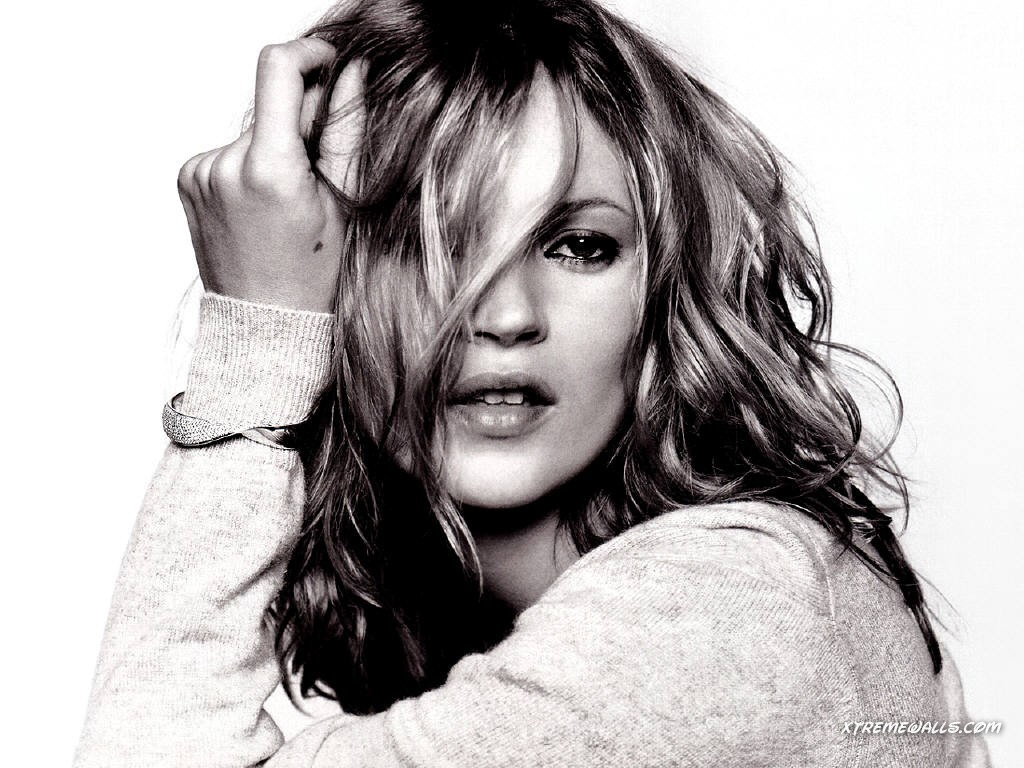 Utilise
significant
p < 0.05
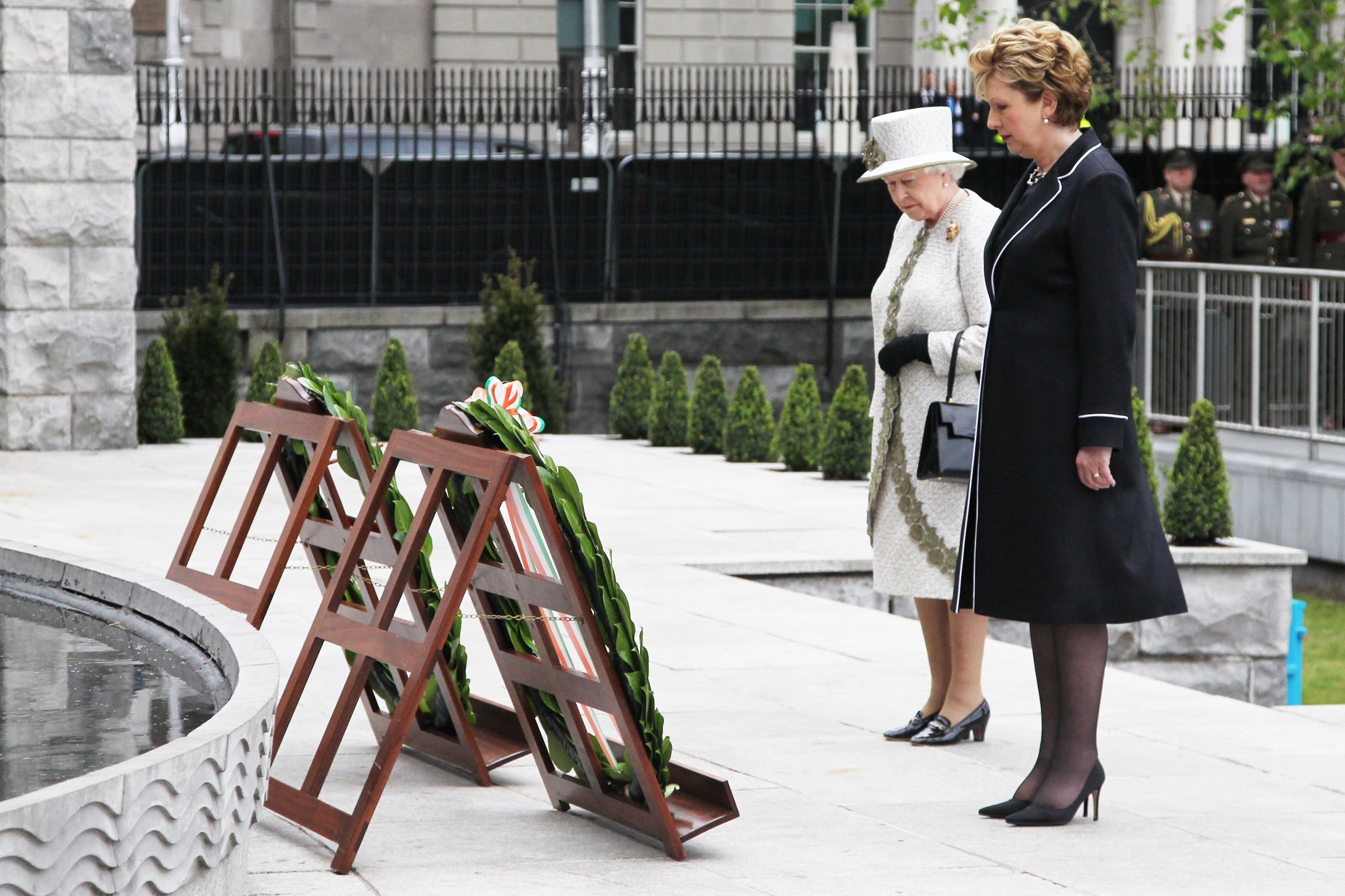 Word down
#3
(Logical)
Structure
MACRO        
  micro
Start
Intro
Methods
Results
The point!
Finish
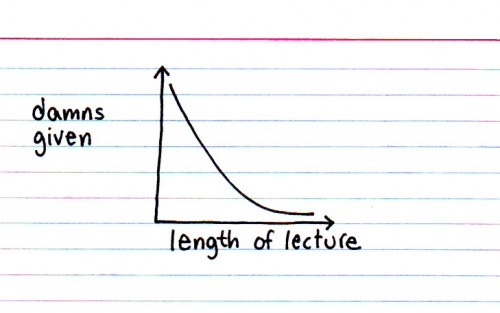 Start
The point
Details after
Intro
The point 
(again)
Methods
Results
The point!
The point (again)
Finish
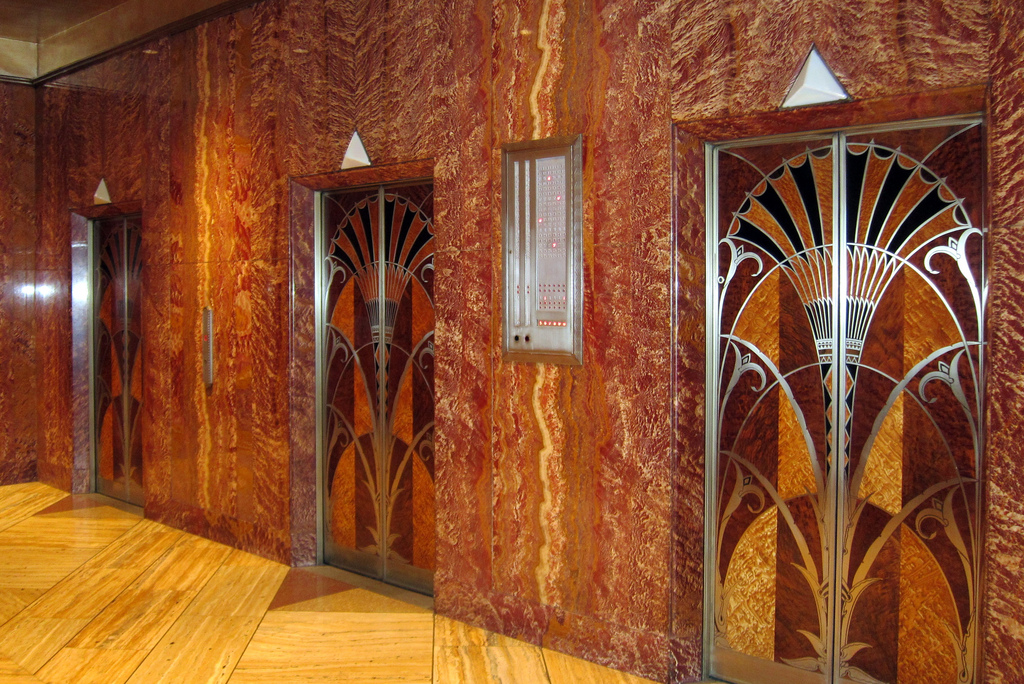 Micro – like what?
Examples
Analogies
#4
Visuals
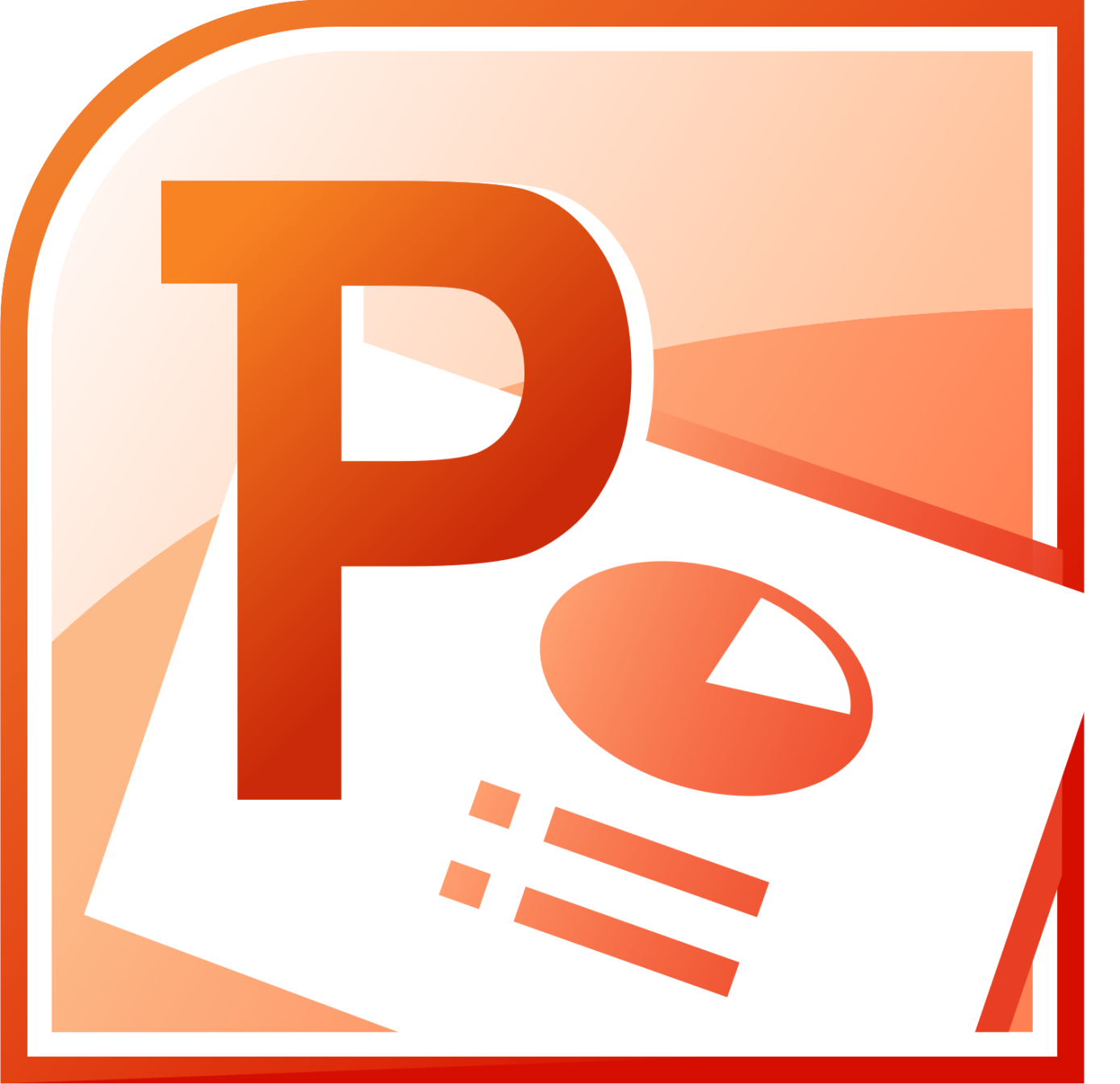 Click to add title
Click to add text
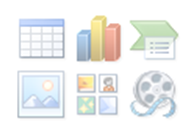 Introduction to wetlands
A natural wetland is an area that is submerged by water for periods long enough to keep the soil conditions saturated. There are a number of physical characteristics of natural wetlands that contribute to their waste-removal abilities.
Firstly, water moves slowly through wetlands. This allows the settling of suspended materials and the adsorption (attachment) of pollutants to the soil substrate. The phosphorus in wastewater has a high affinity for iron, aluminium and calcium in soils. Phosphorous binds to these elements in the soil, and over time the amount of phosphorus in a wetland steadily increases.
Secondly, high levels of microorganisms are present in wetlands. These microorganisms utilise and transform nutrients and pollutants in the water as part of the nitrogen cycle. For example, nitrifying bacteria in the wetland soil convert ammonium to nitrate, which can be taken up by plants. At the same time, denitrifying bacteria convert nitrate in the soil to nitrogen gas, which enters the atmosphere.
Finally, wetland plant species use large amounts of water during their growing season. Bulrushes, for example, are known to triple their biomass (the weight of the above-ground material) in one year.
Constructed wetlands are engineered systems designed to replicate the wastewater treating ability of natural wetlands. Most constructed wetlands are similar in make-up. A basin approximately 1 m deep and 5-25 m wide is excavated from the ground. It is lined with an impermeable plastic membrane, or semi-permeable clay soil. A mixture of soil, sand and gravel is used to fill the basin. Aquatic/wetland plant species, e.g., rushes and reeds, are planted on the surface. Wastewater enters at one end and flows slowly across the surface or through the substrate. As it does so, it is treated by the plants, substrate and microorganisms. The treated wastewater is then discharged at the end to a receiving water body (Figure 1).
[Speaker Notes: Instead of reading and taking in this…]
Introduction to wetlands
There’s waaaay too much text on this slide. Better have a look around to see who else is at this presentation.

Somebody liked my Facebook status! Somebody thinks I’m cool! 

I. Am. Starving. Star-ving. I hope they have delicious pastries for me to eat at the coffee break.

Daydream: Which would I rather fight? 50 duck-sized horses, or 1 horse-sized duck? Tough call. 

Research this fight when I get home.
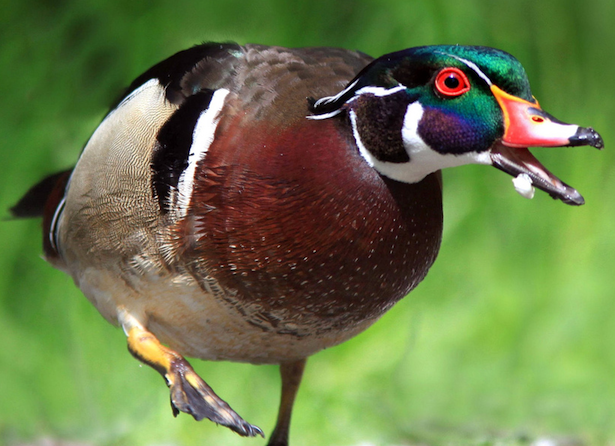 6 x 6 rule
This is a well know rule:
6 or less words per point
6 or less points per page
If you follow this golden rule
Your slides will look like this -
Really really really really really boring
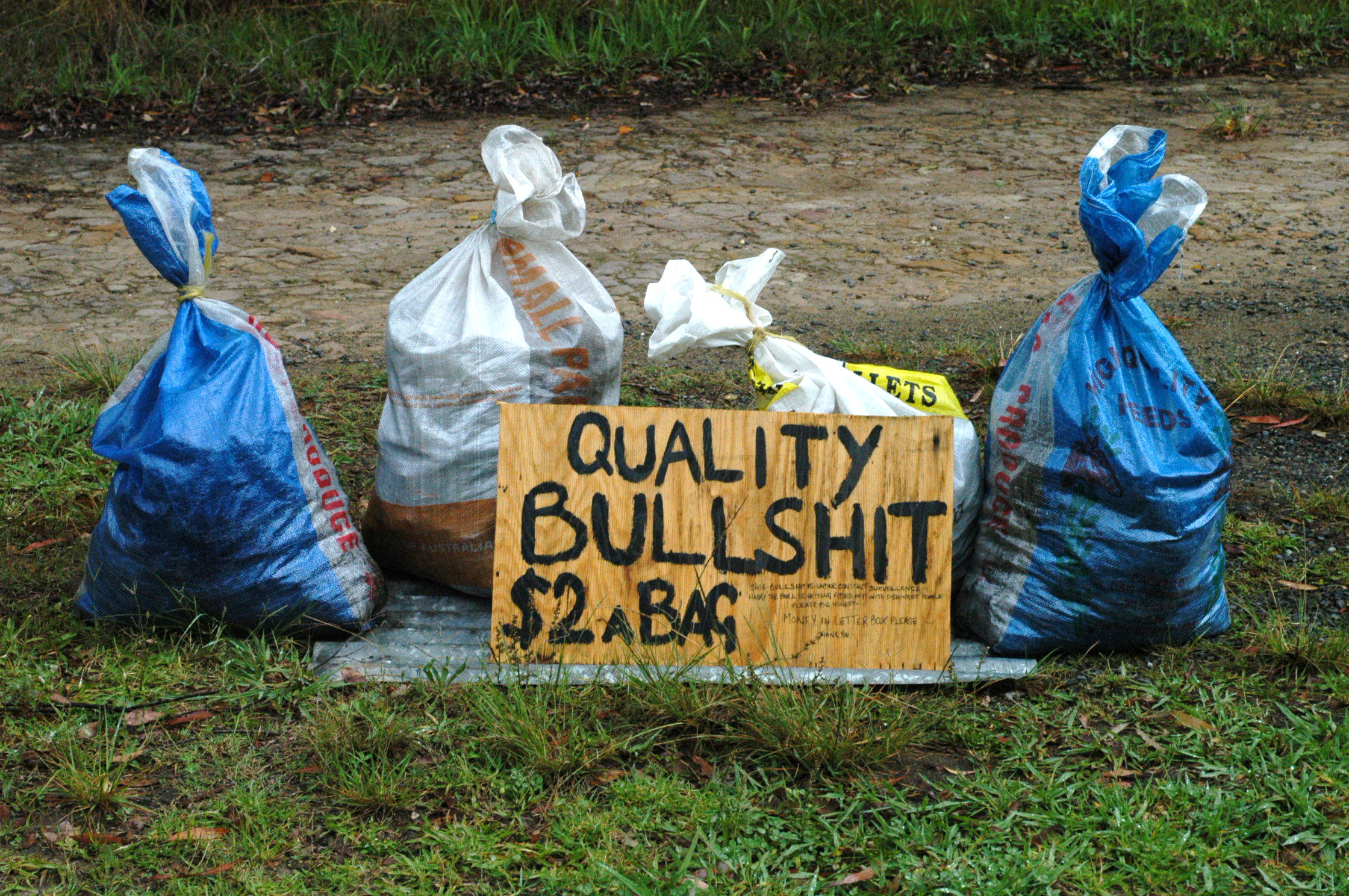 Click to add title
Click to add text
Ctrl + A,
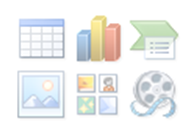 Delete
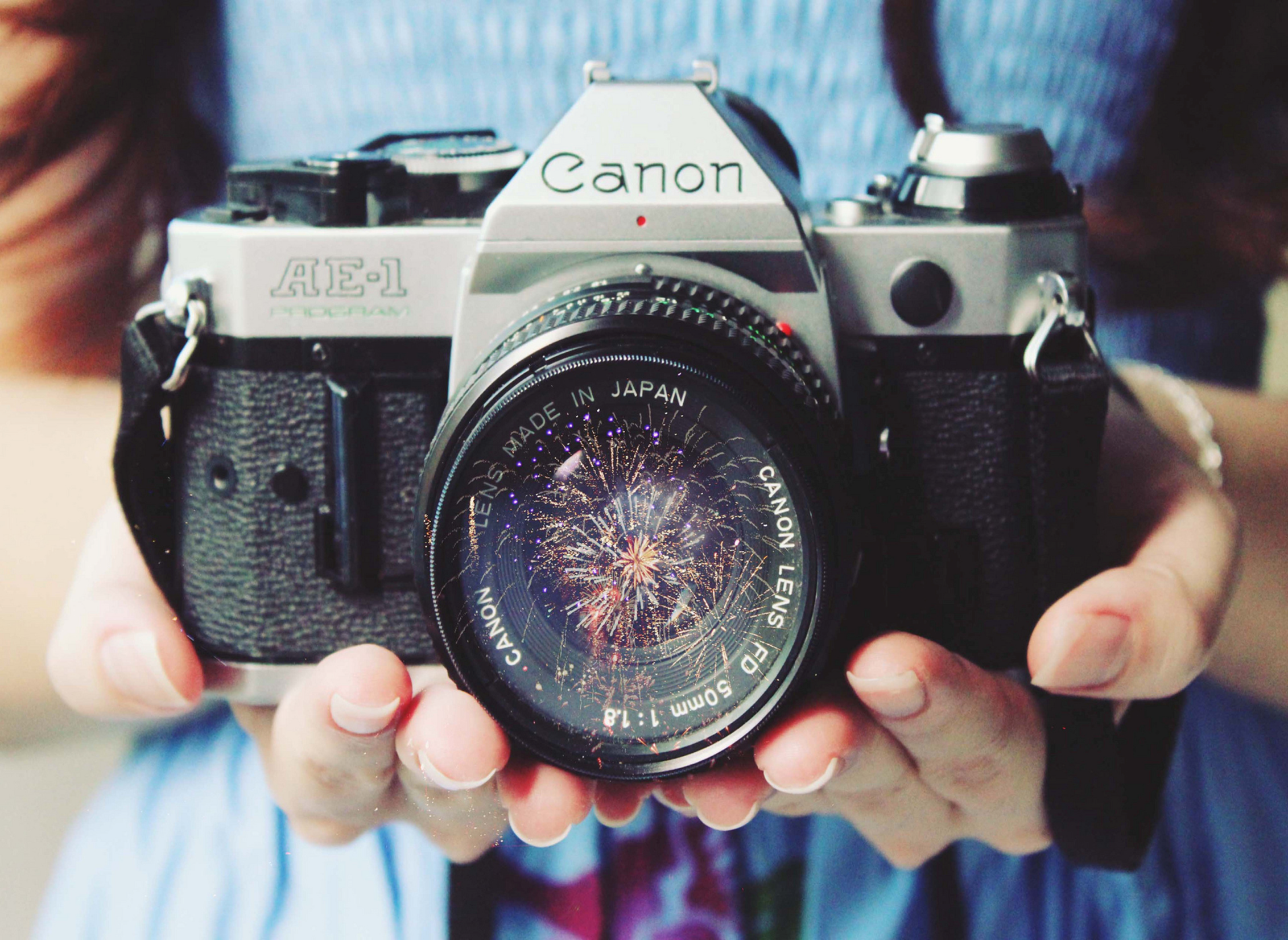 A bit about me
My name is Fergus
I go to UCC
I play frisbee 
I’m obnoxiously tall
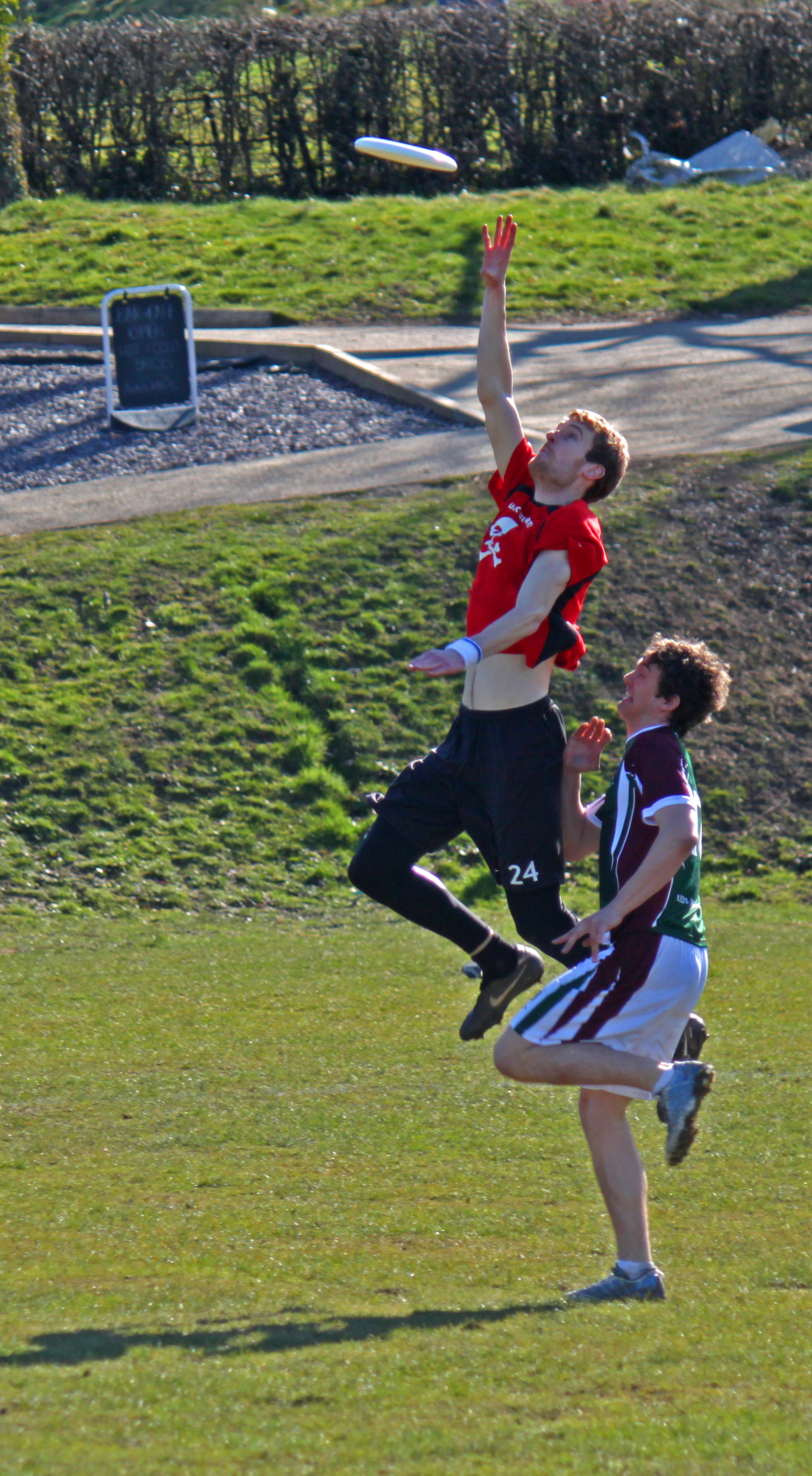 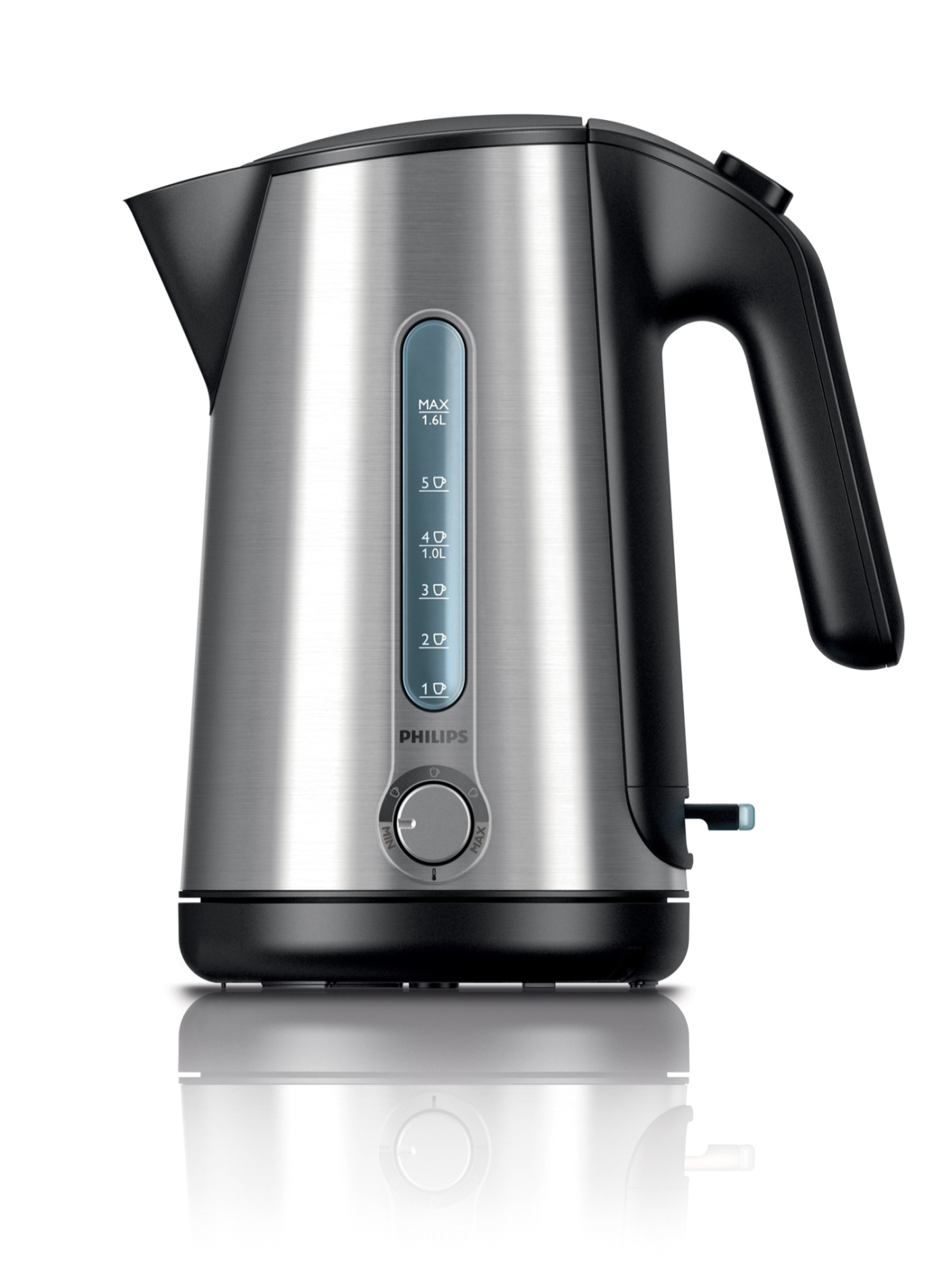 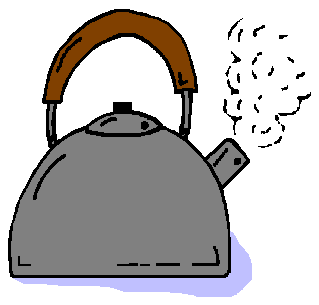 [Speaker Notes: .]
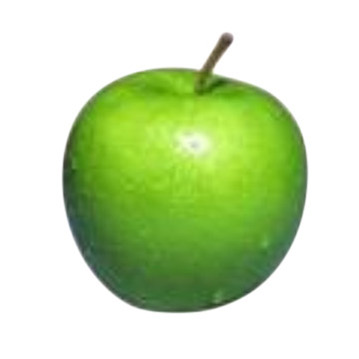 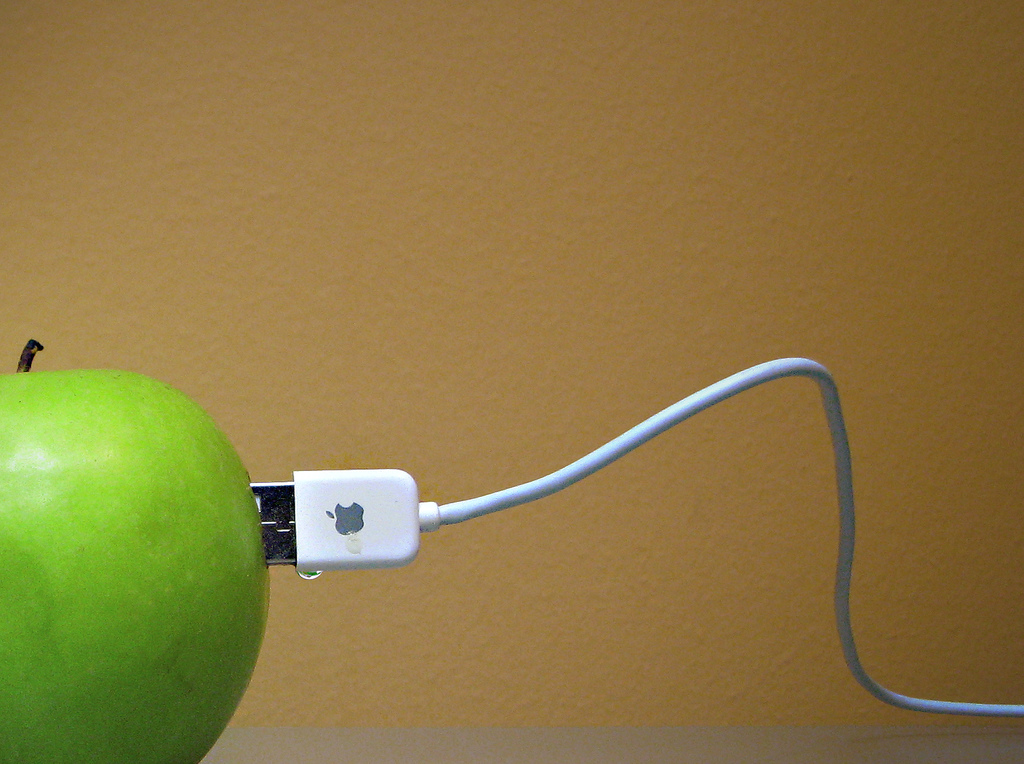 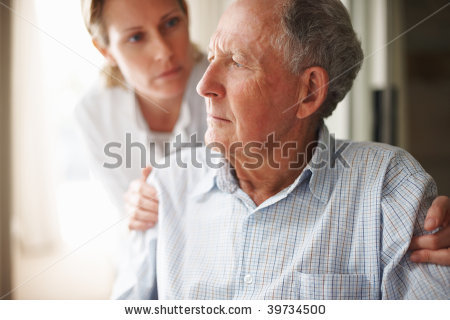 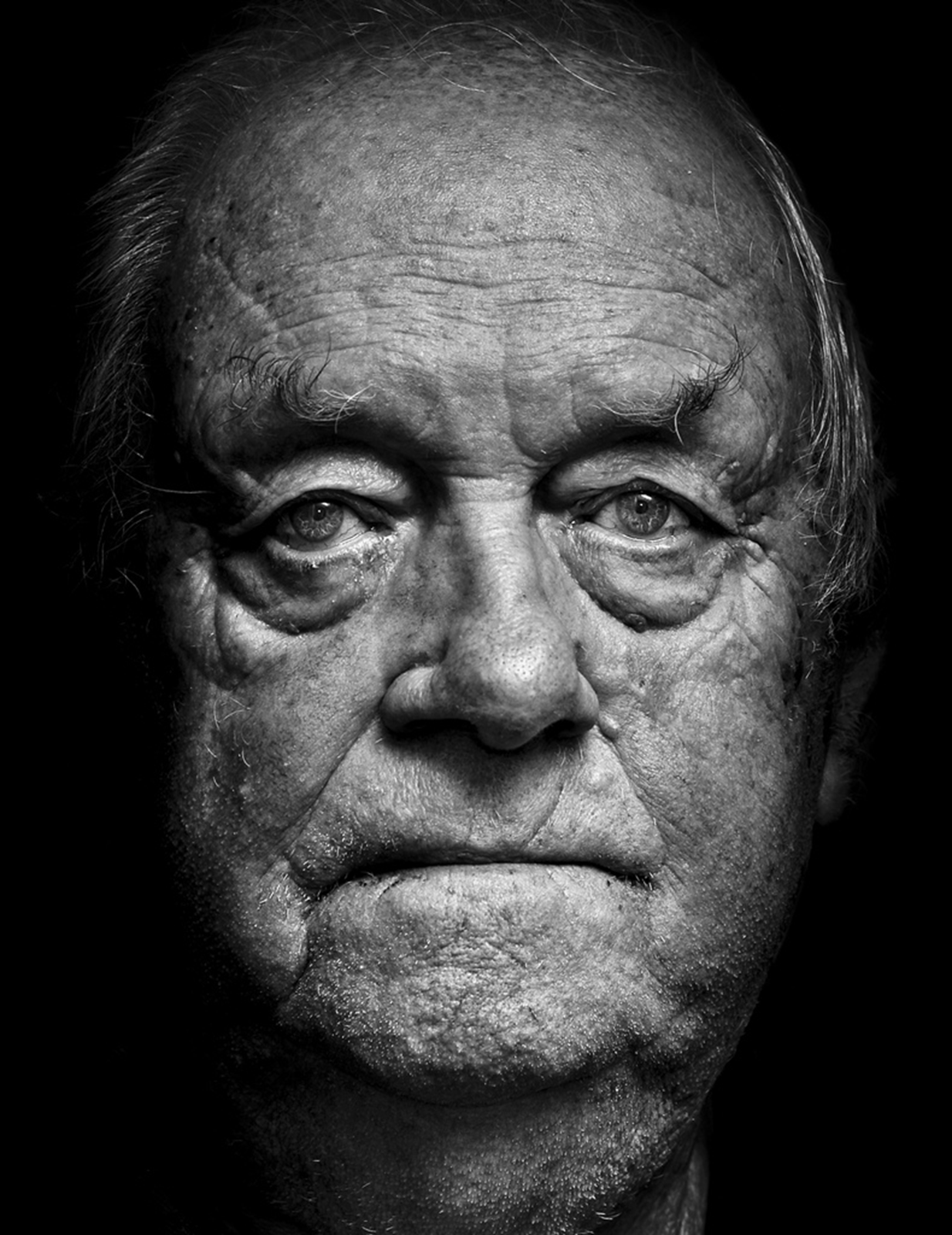 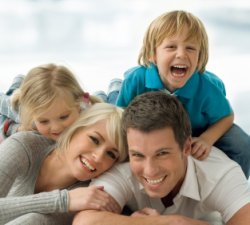 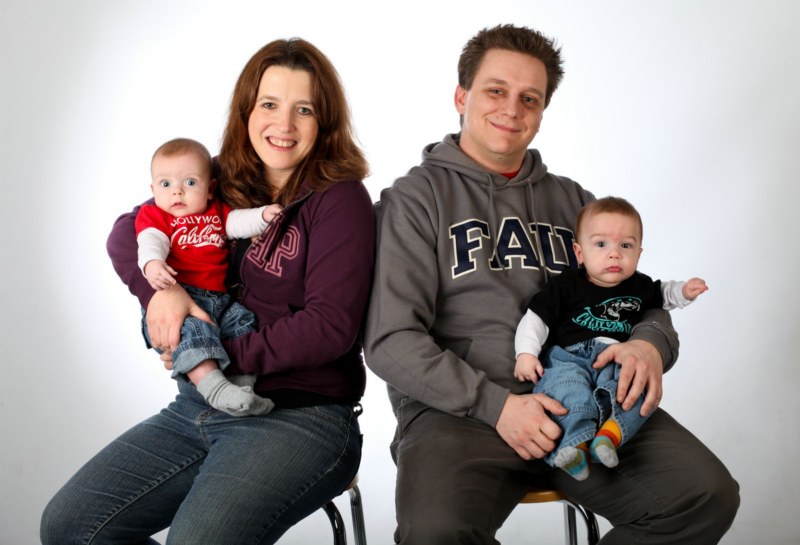 #5
Delivery
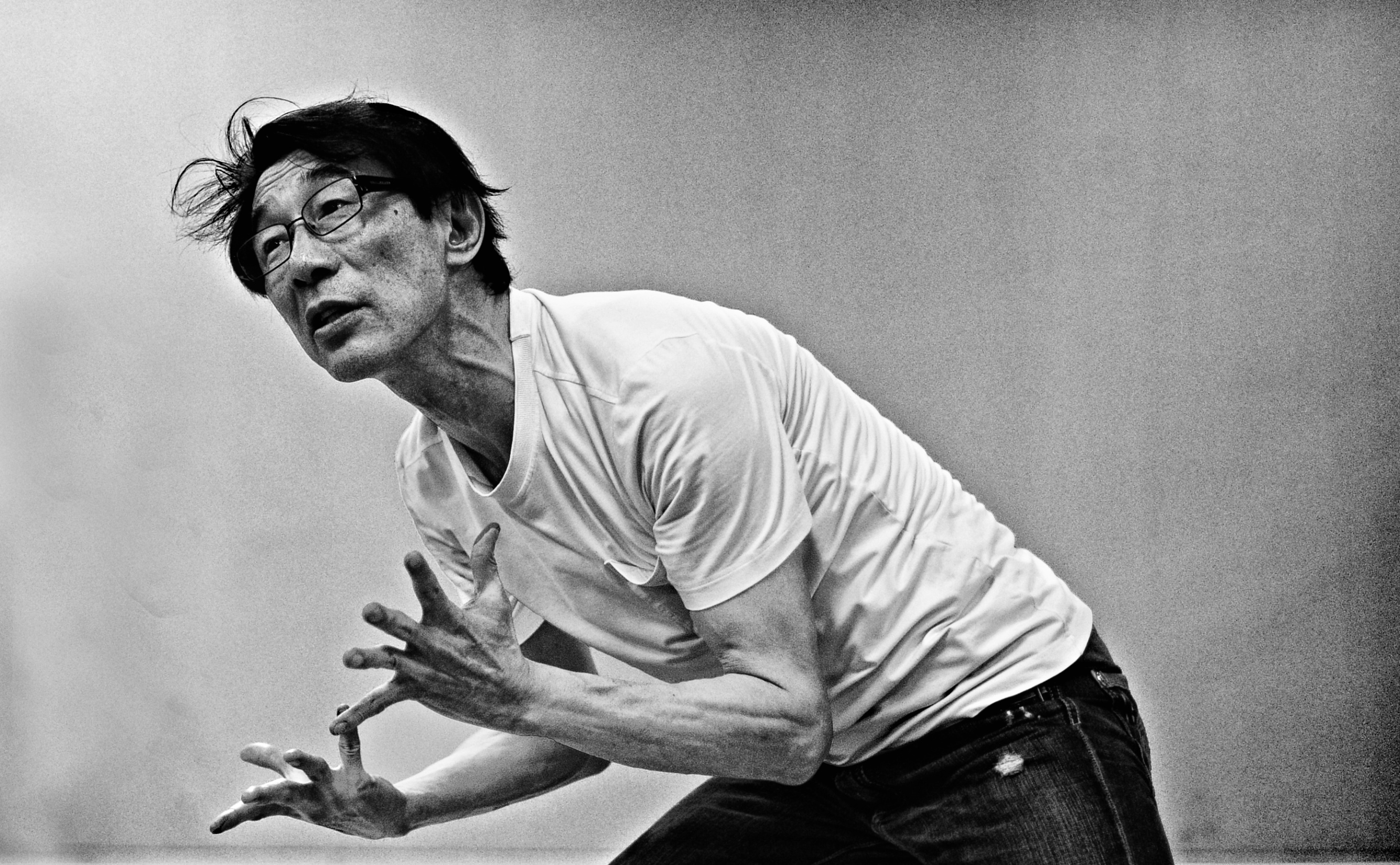 Recap